โครงการสานพลังสร้างมาตรการองค์กรเพื่อความปลอดภัยทางถนนจังหวัดมหาสารคาม

องค์กรที่เข้าร่วมโครงการมาตรการองค์กรฯ
          ๑.วิทยาลัยเทคนิคมหาสารคาม               ๒.โรงเรียนสารคามพิทยาคม
          ๓.โรงพยาบาลนาเชือก                          ๔.โรงพยาบาลมหาสารคาม
          ๕.องค์การบริหารส่วนจังหวัดมหาสารคาม ๖.บริษัทตักสิลากาเม้นท์  จำกัด
          ๗.บริษัท โสมภาส เอ็นจิเนียริ่ง จำกัด       ๘.บริษัทคูโบต้า มหาสารคาม จำกัด
          ๙. บริษัท ขอนแก่นแหอวน จำกัด            ๑๐.บริษัทน้ำตาลวังขนาย จำกัด
-เชิญผู้บริหาร/ชี้แจงโครงการ          -จัดทำบันทึกความร่วมมือ(MOU)-ประชุมทำความเข้าใจในการร่วมจัดระบบการสร้างมาตรการองค์กรในองค์กร
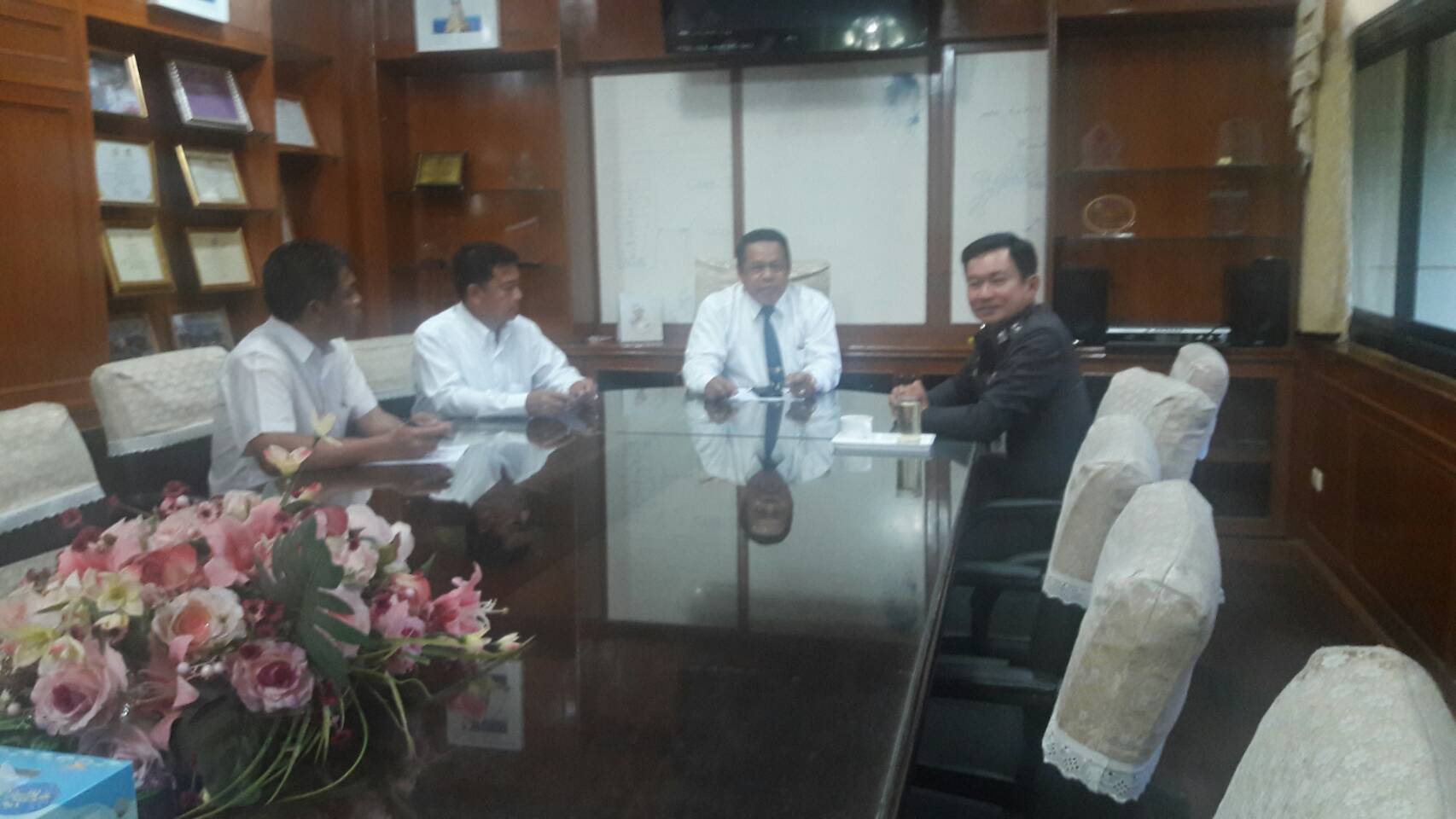 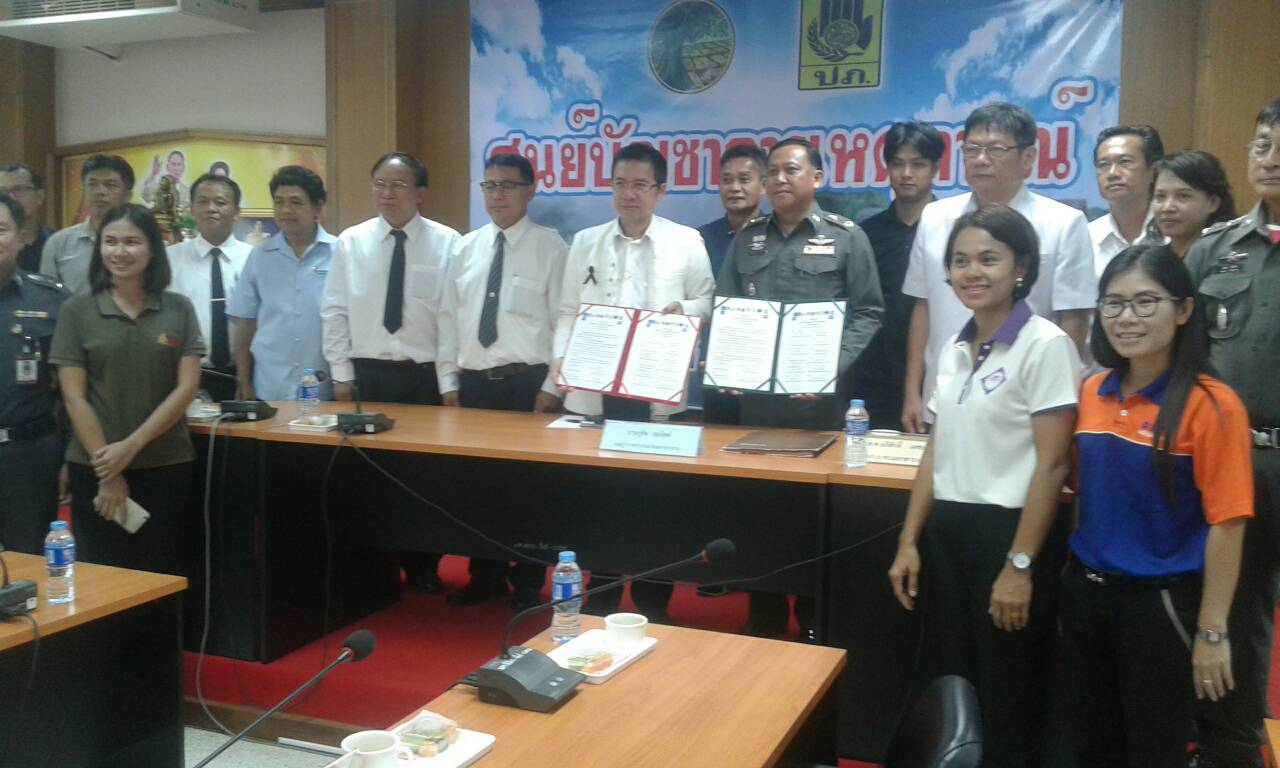 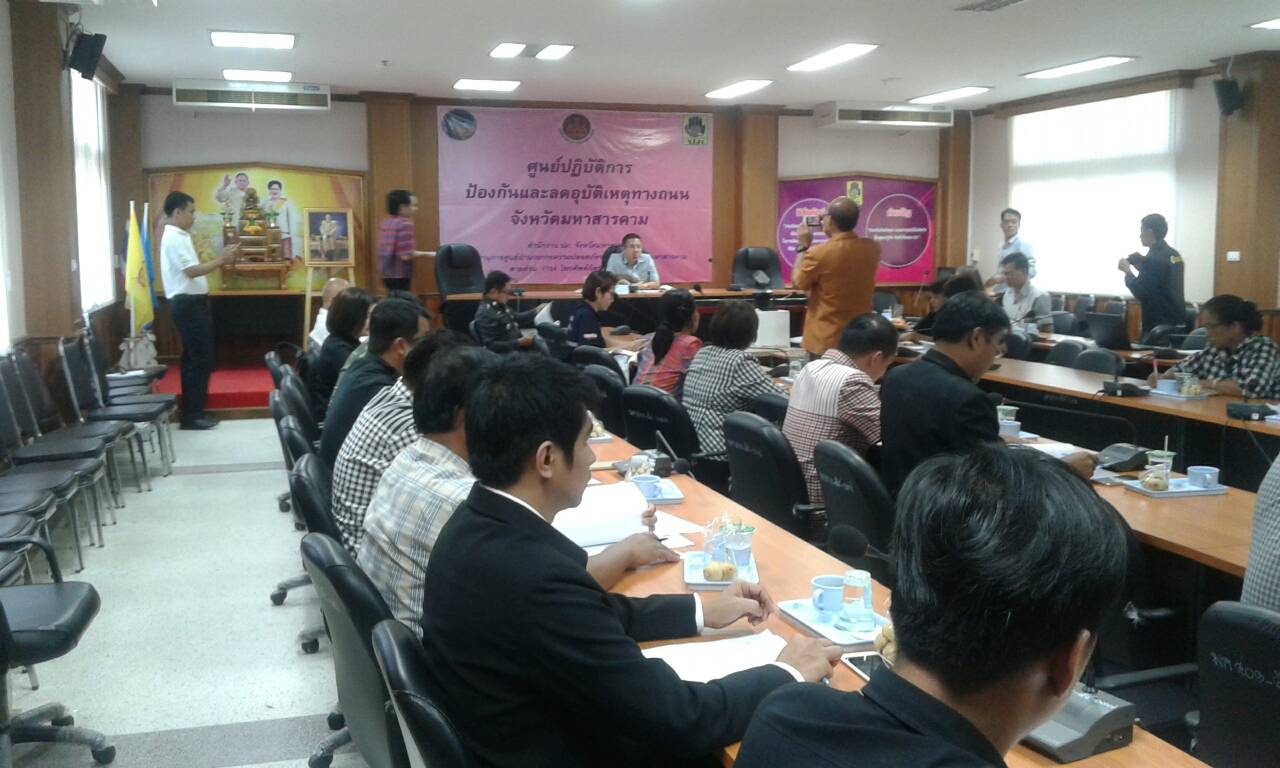 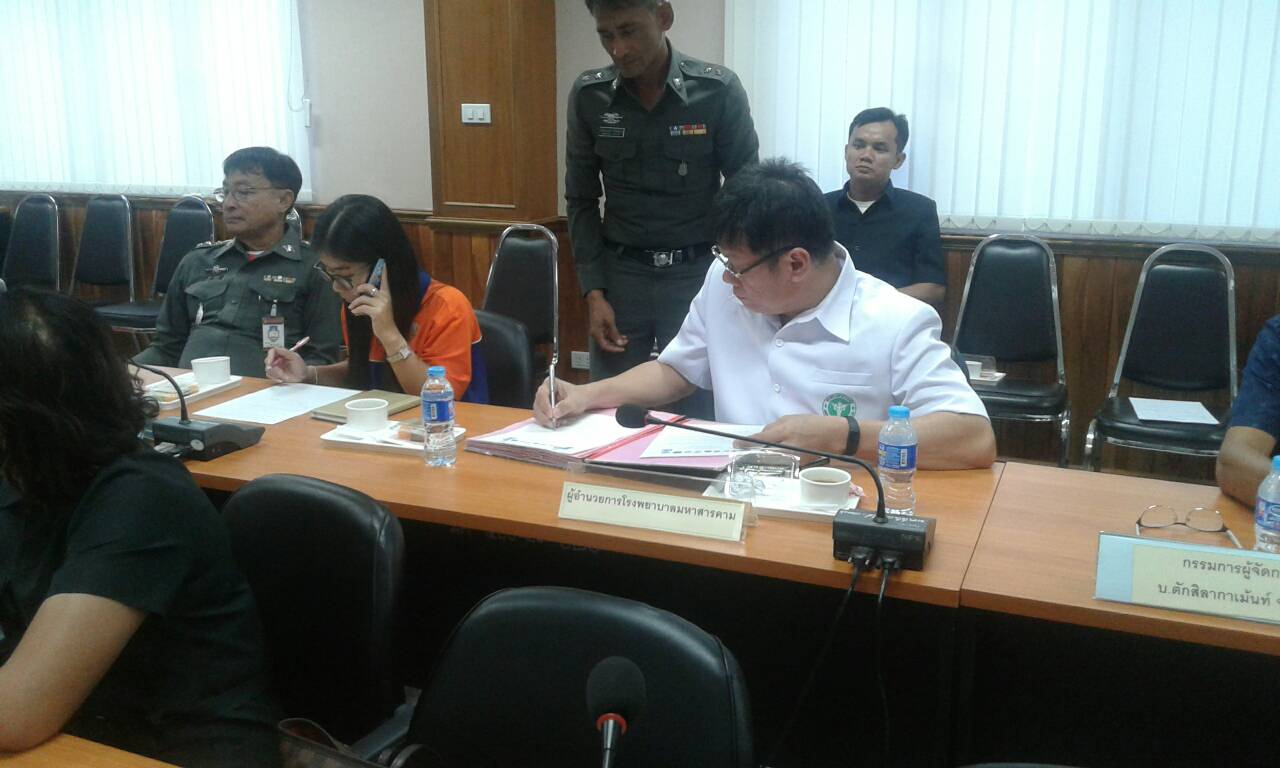 ส่งหนังสือเชิญเข้าร่วมโครงการมาตรการองค์กร
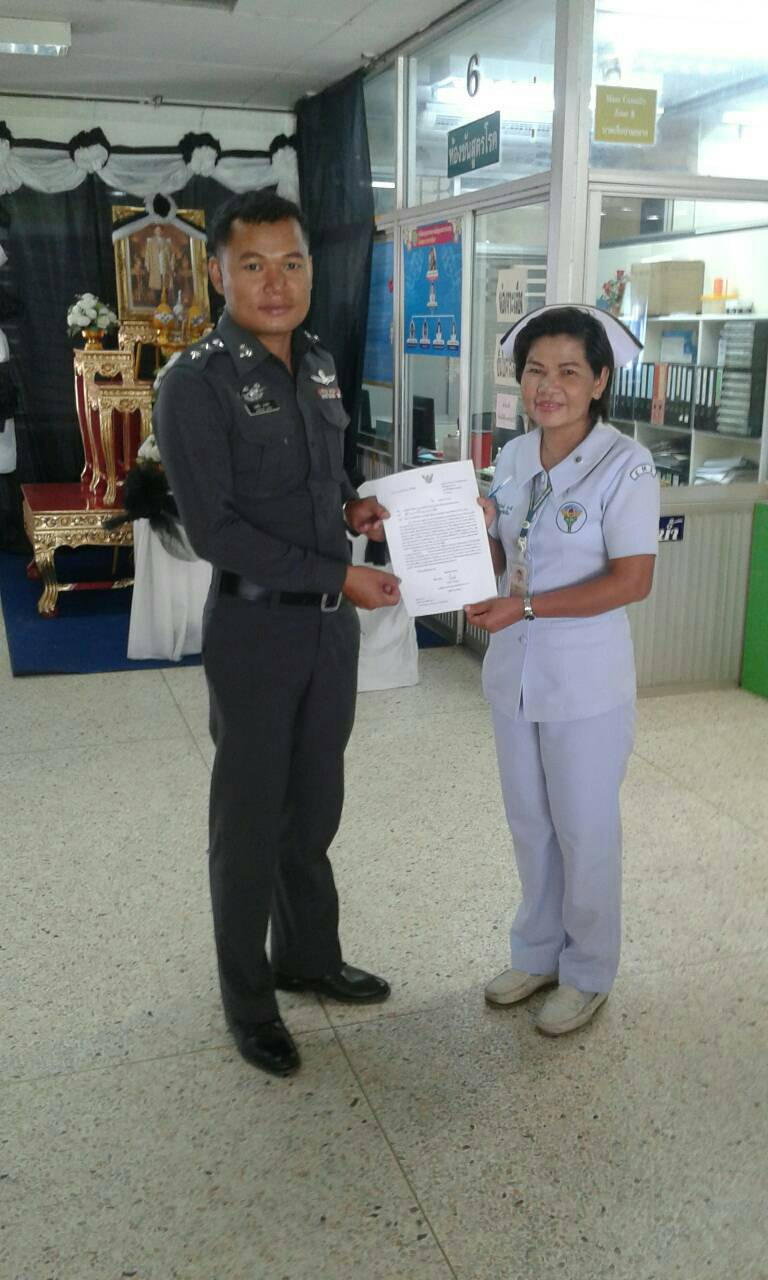 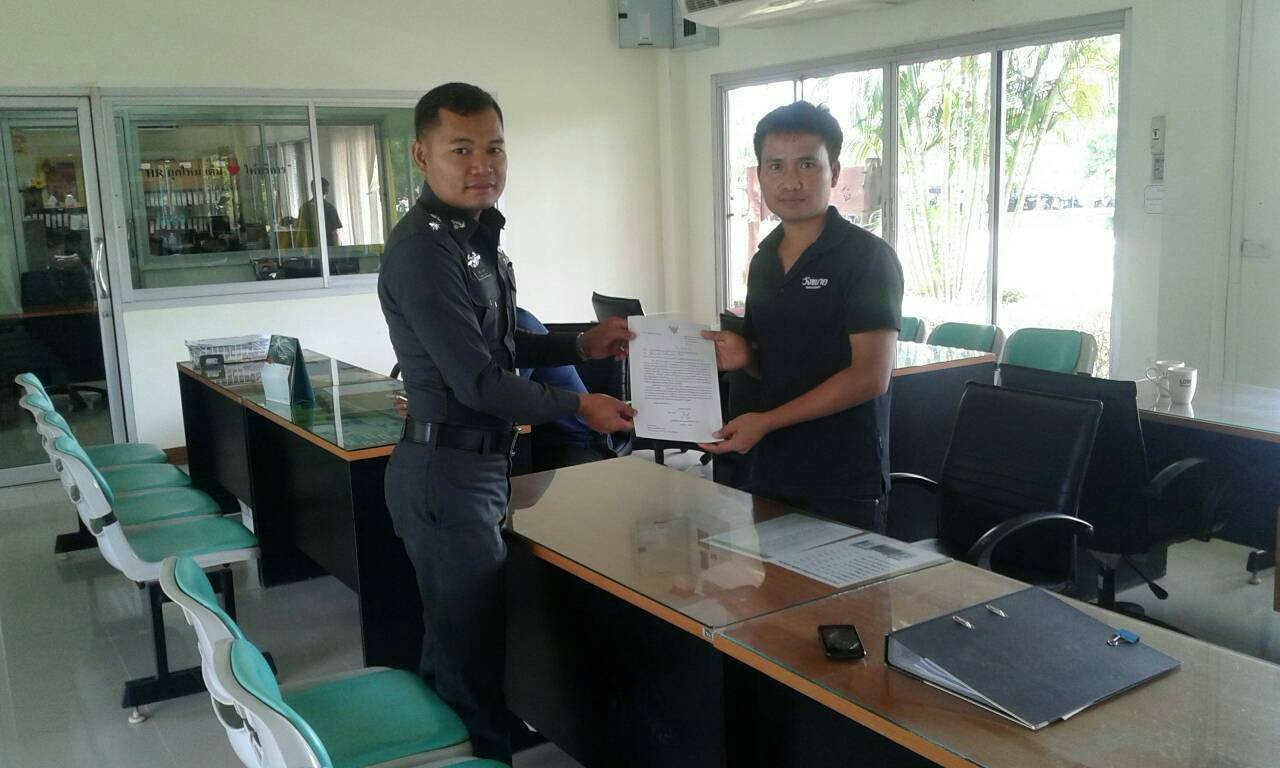 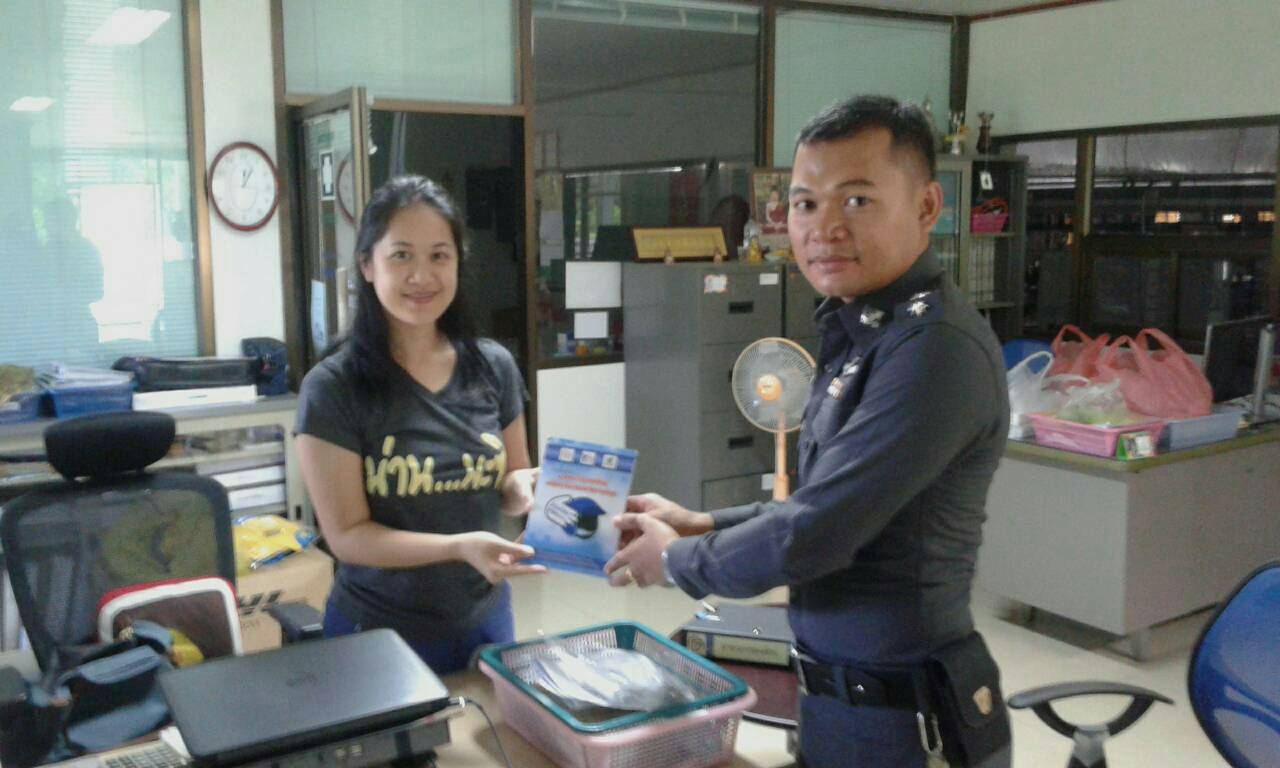 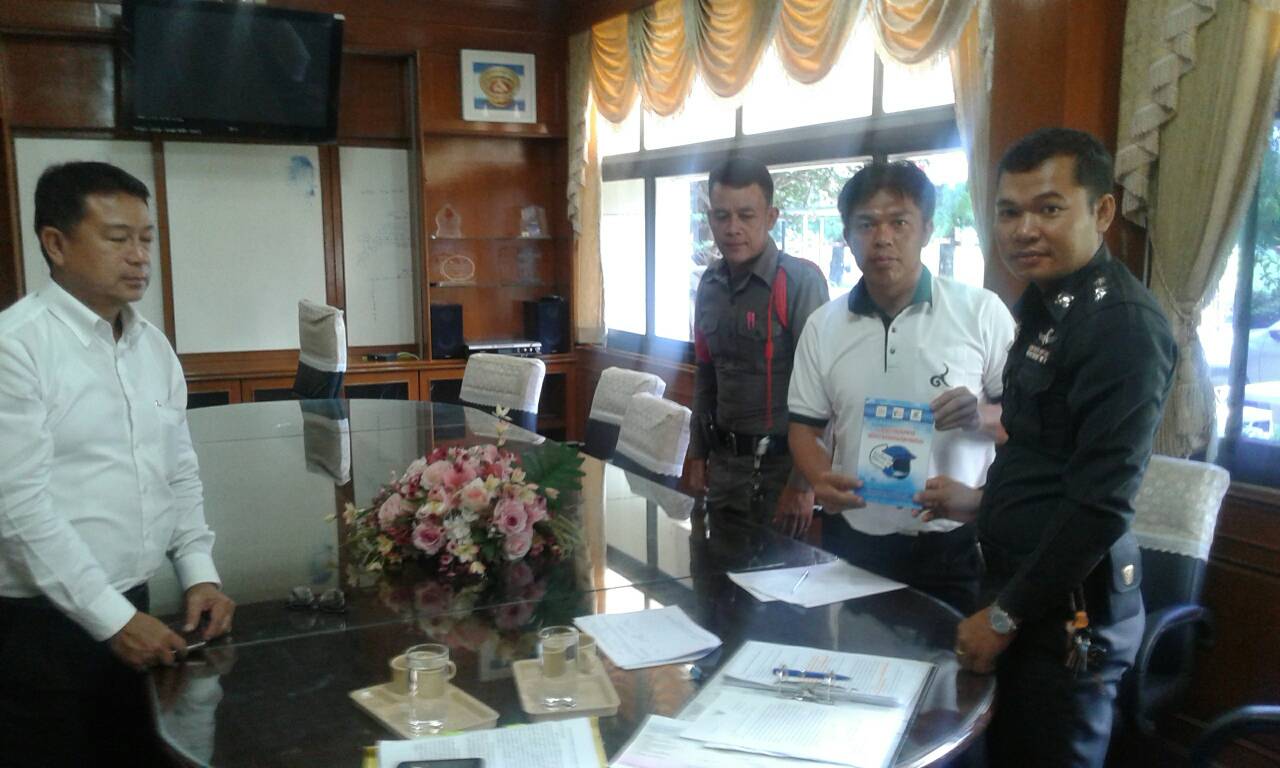 _บันทึกความร่วมมือและคำสั่งแต่งตั่งคณะทำงาน
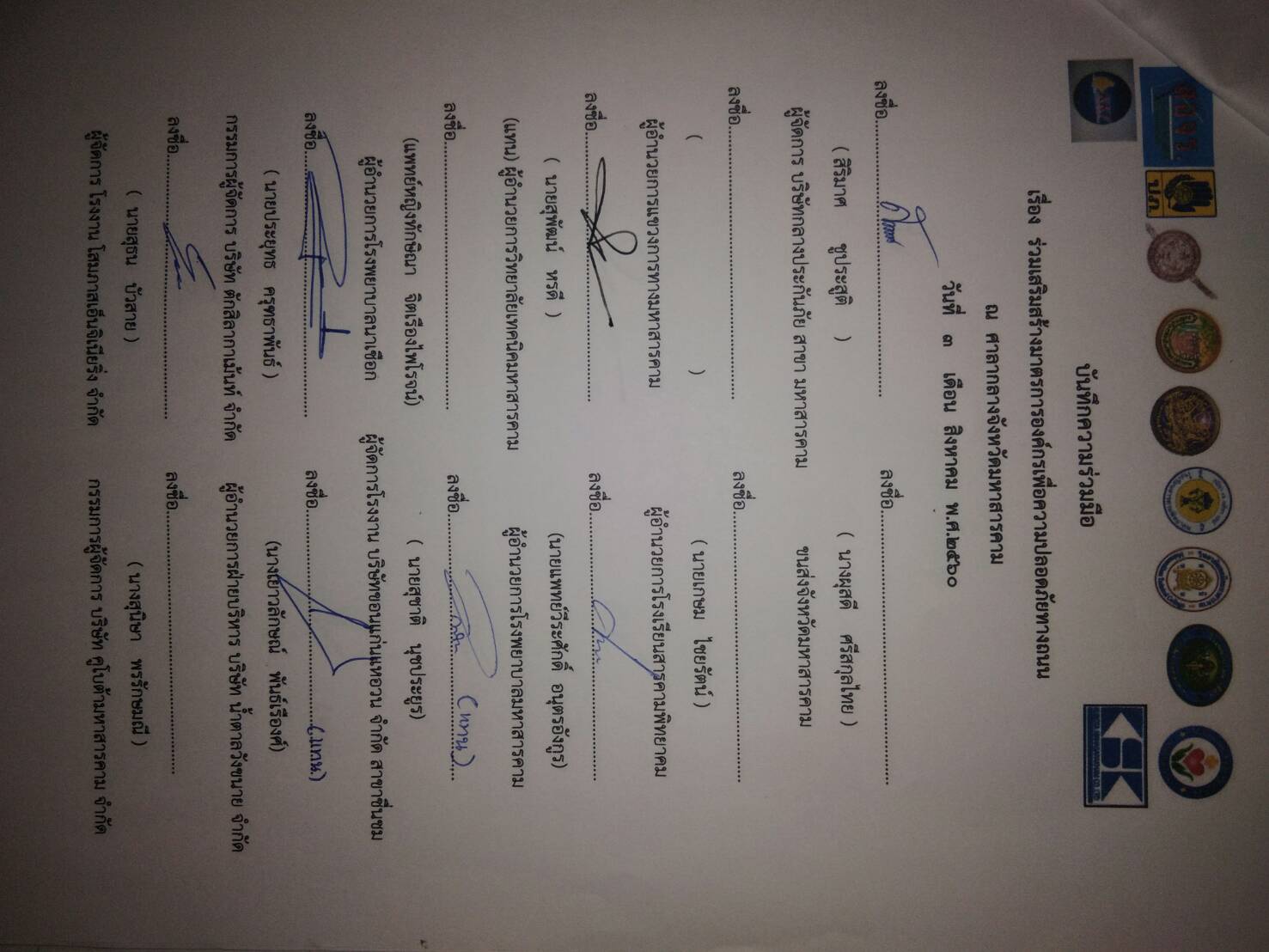 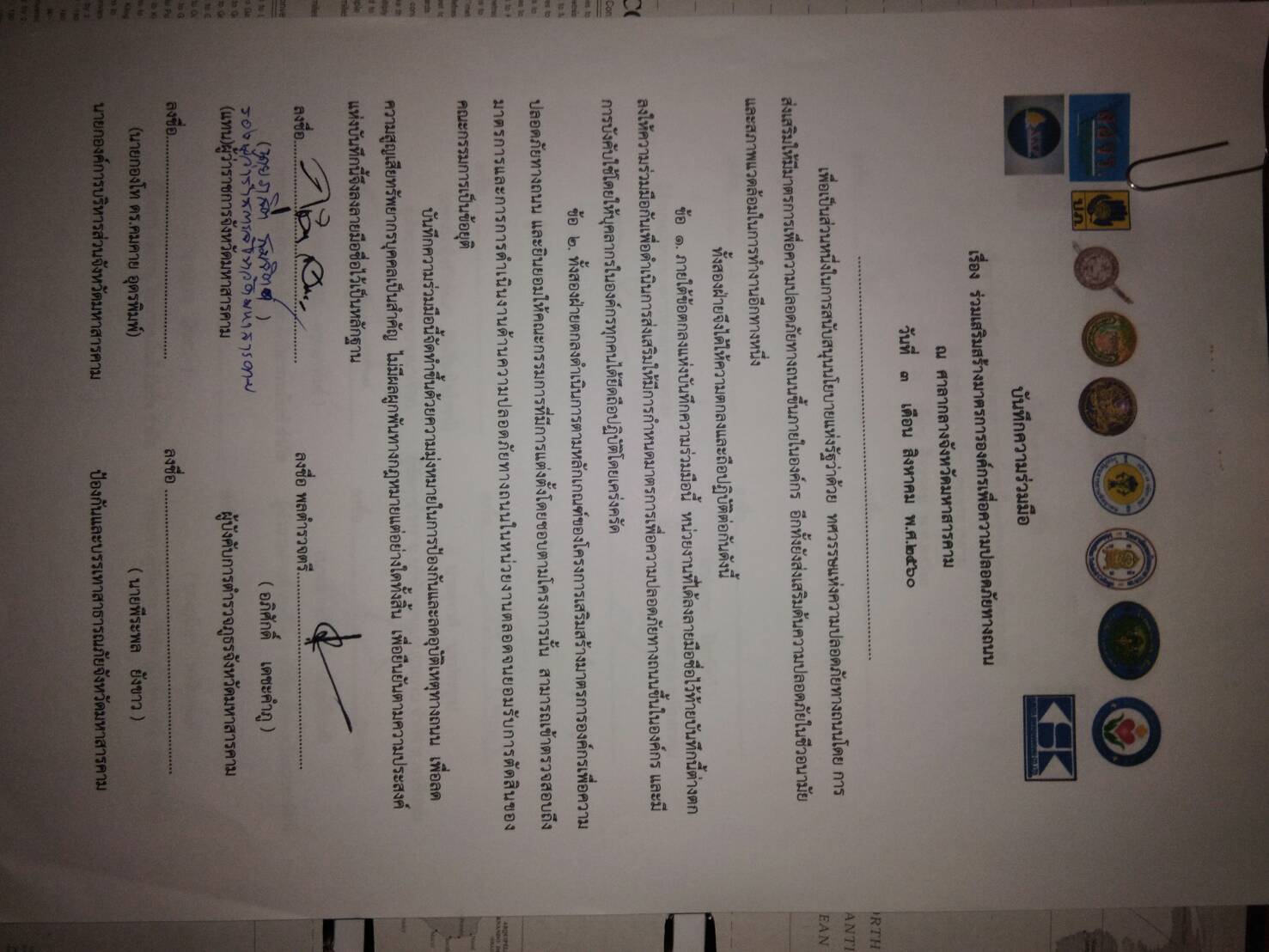 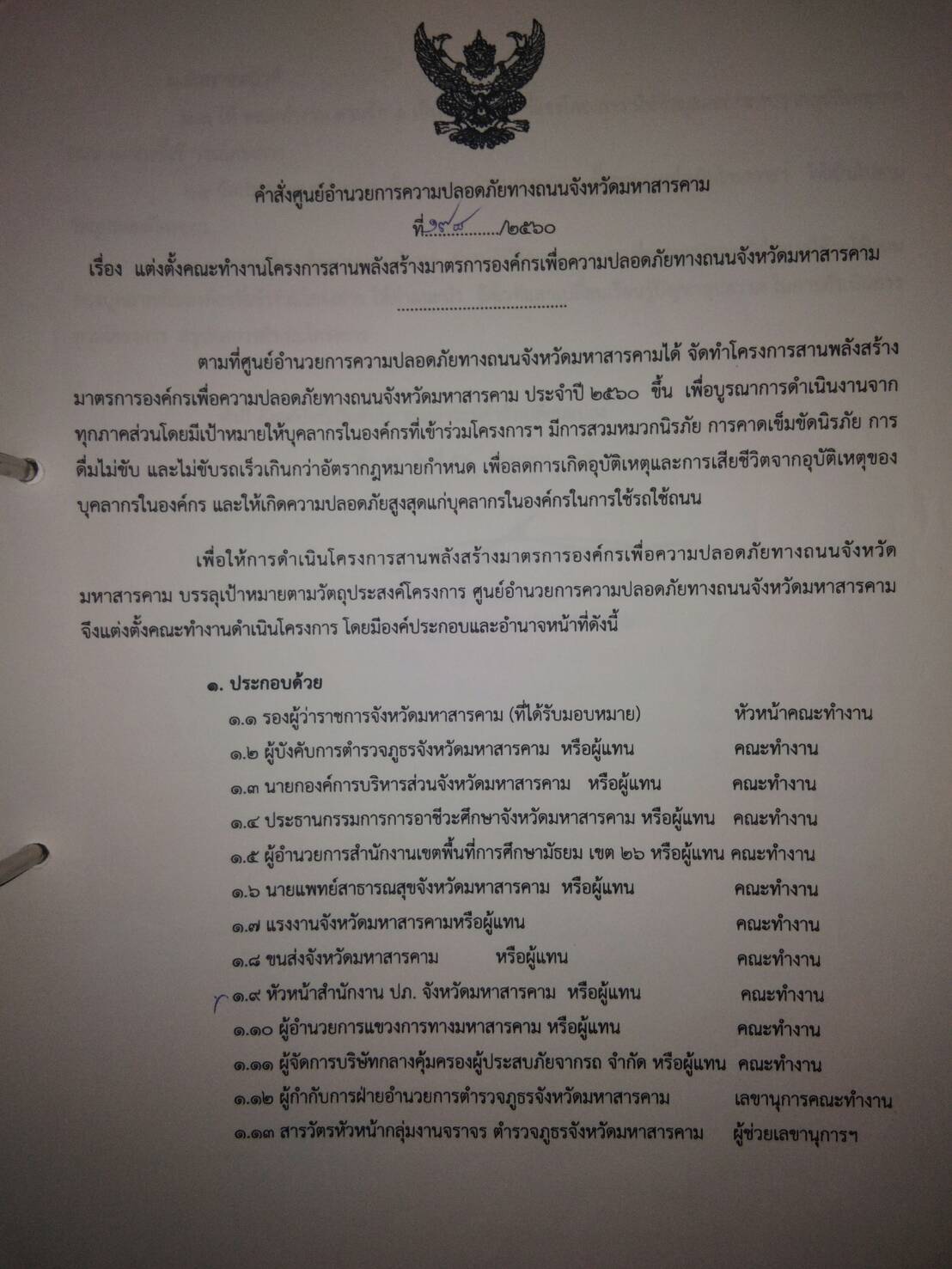 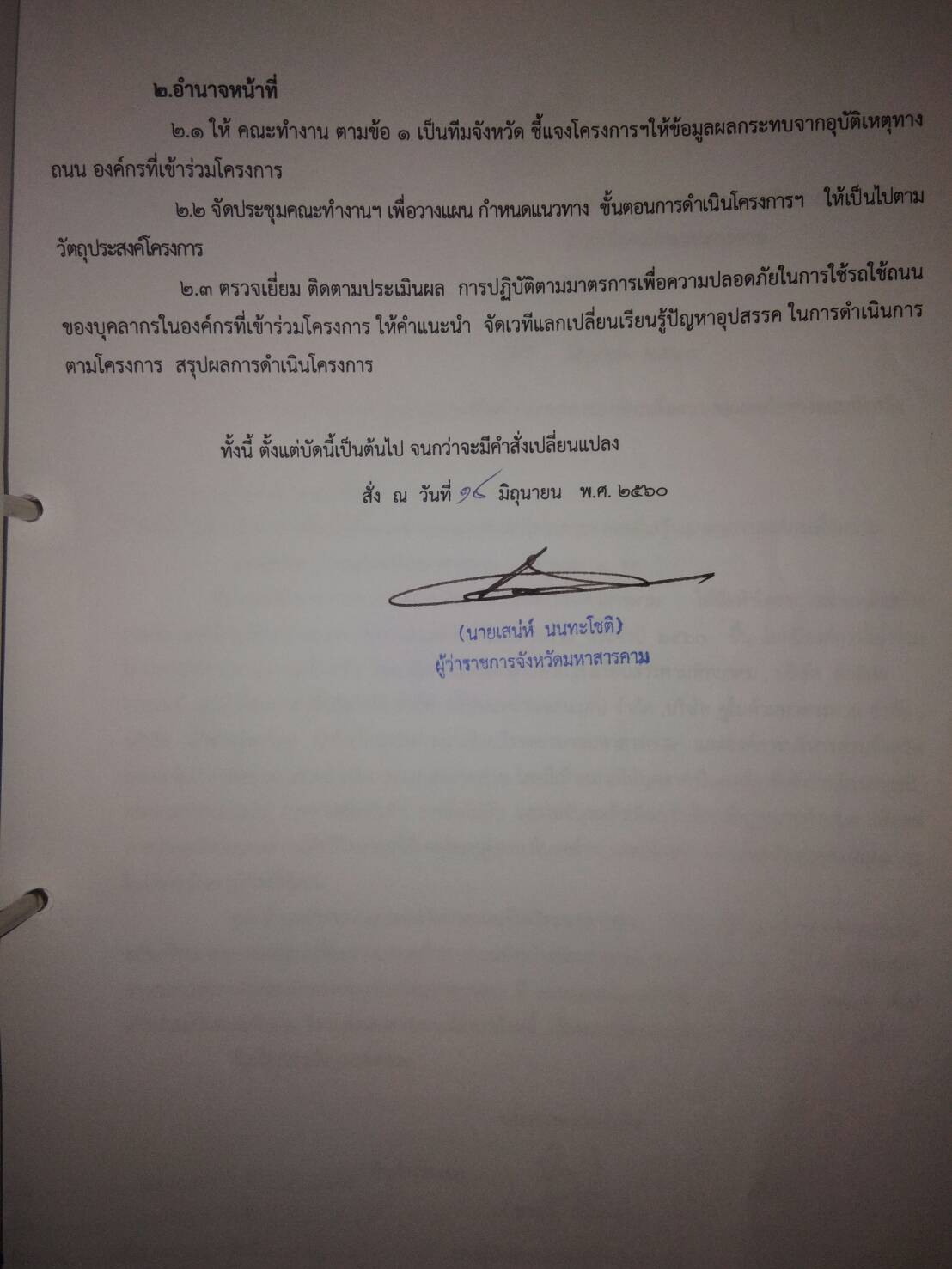 การสำรวจข้อมูลก่อนดำเนินการ
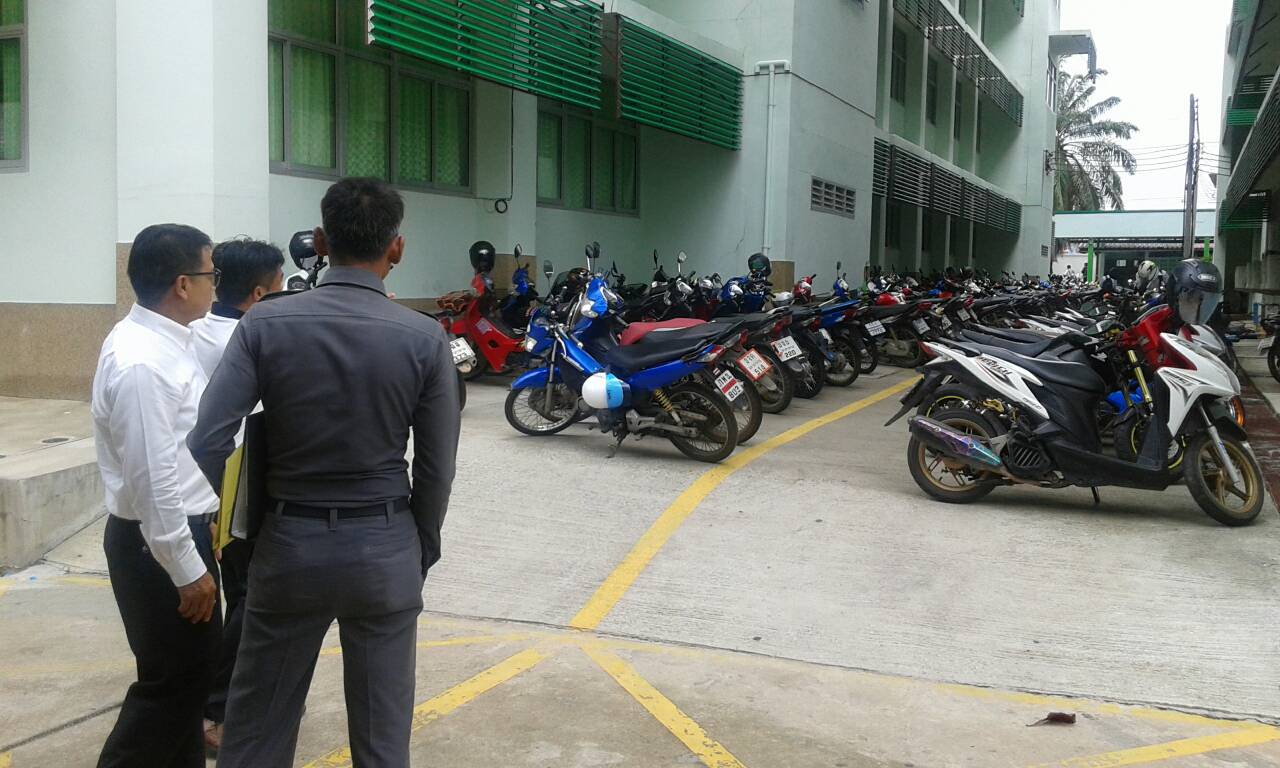 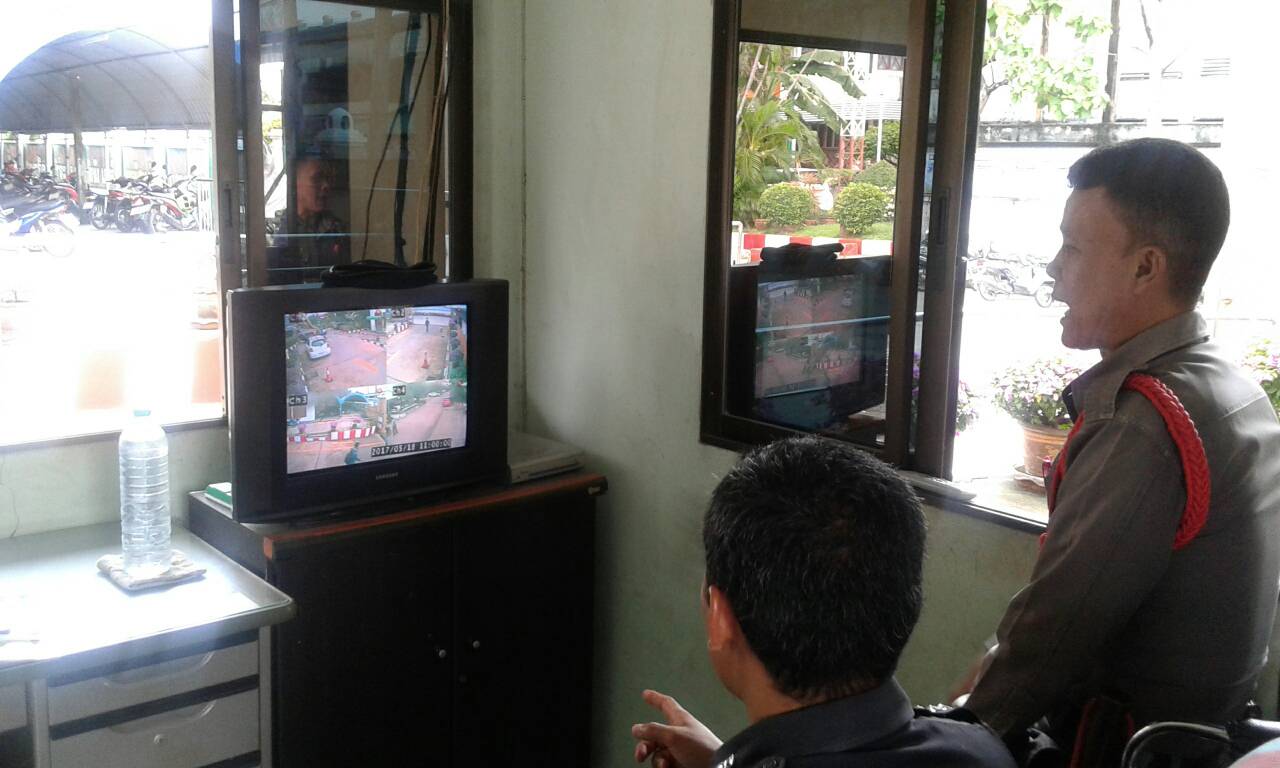 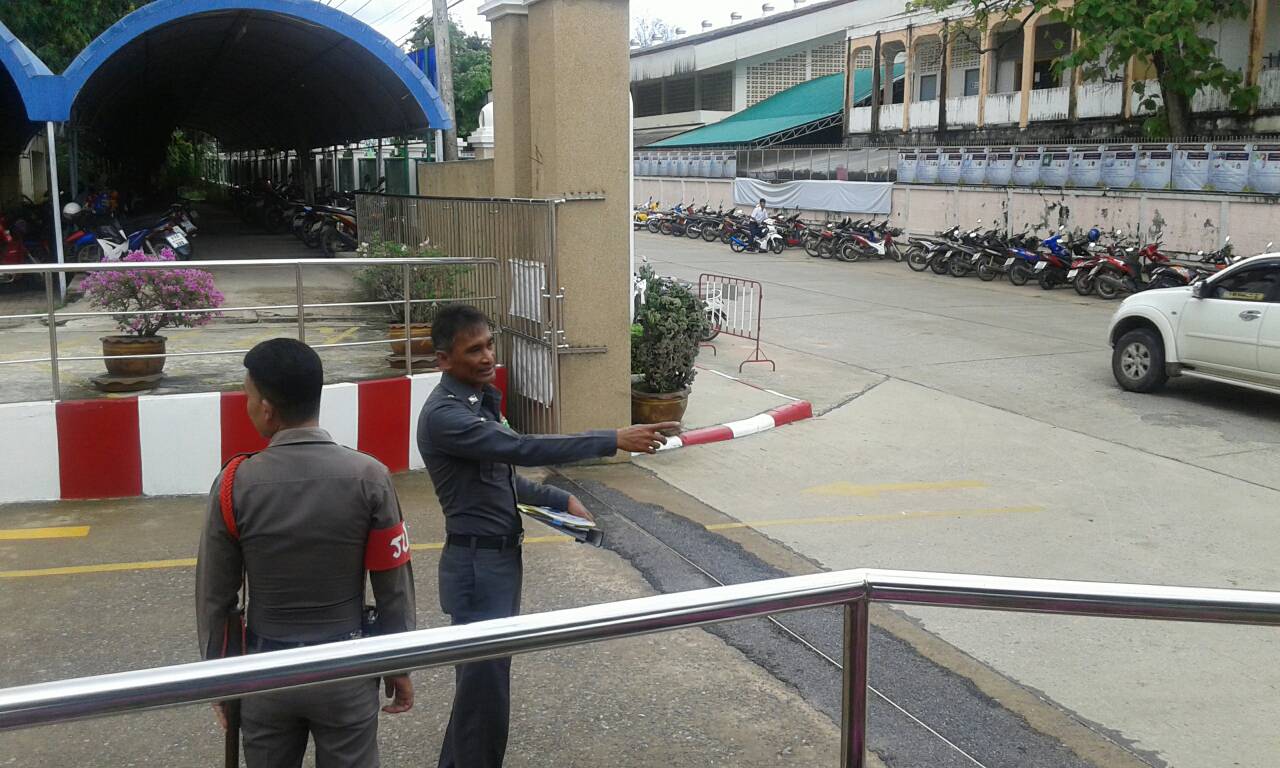 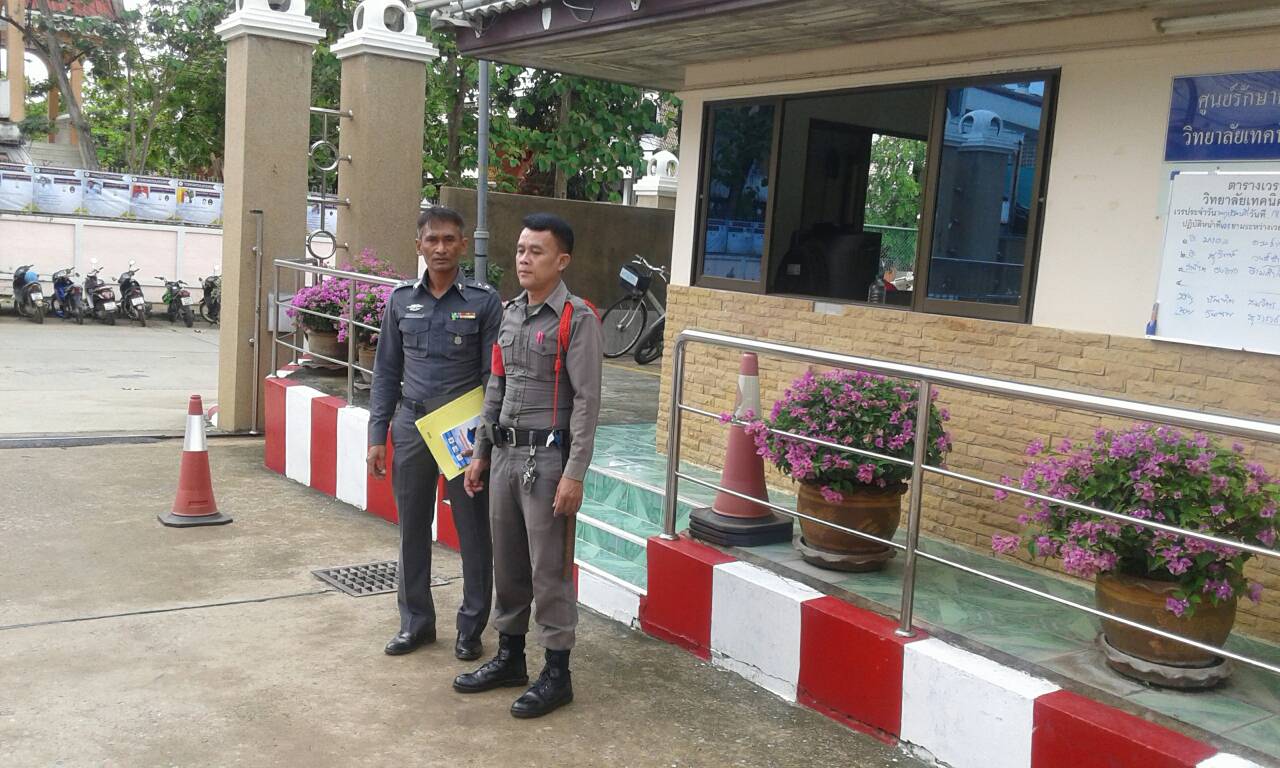 การดำเนินการของแต่ละองค์กรที่อยู่ในช่วงดำเนินการ
-ทุกองค์กรมีการประชาสัมพันธ์โครงการให้กับบุคลากรในองค์กรทราบเกี่ยวกับโครงการฯ
-รณรงค์ให้บุคลากรเห็นความสำคัญในการขับขี่ปลอดภัย
-ส่งเสริมให้บุคลากรทุกคนปฏิบัติตามกฎระเบียบมาตรการที่องค์กรกำหนดขึ้นเพื่อเสริมสร้างความปลอดภัยทางถนน
กิจกรรมส่งเสริมการขับขี่ปลอดภัย ของวิทยาลัยเทคนิคมหาสารคาม
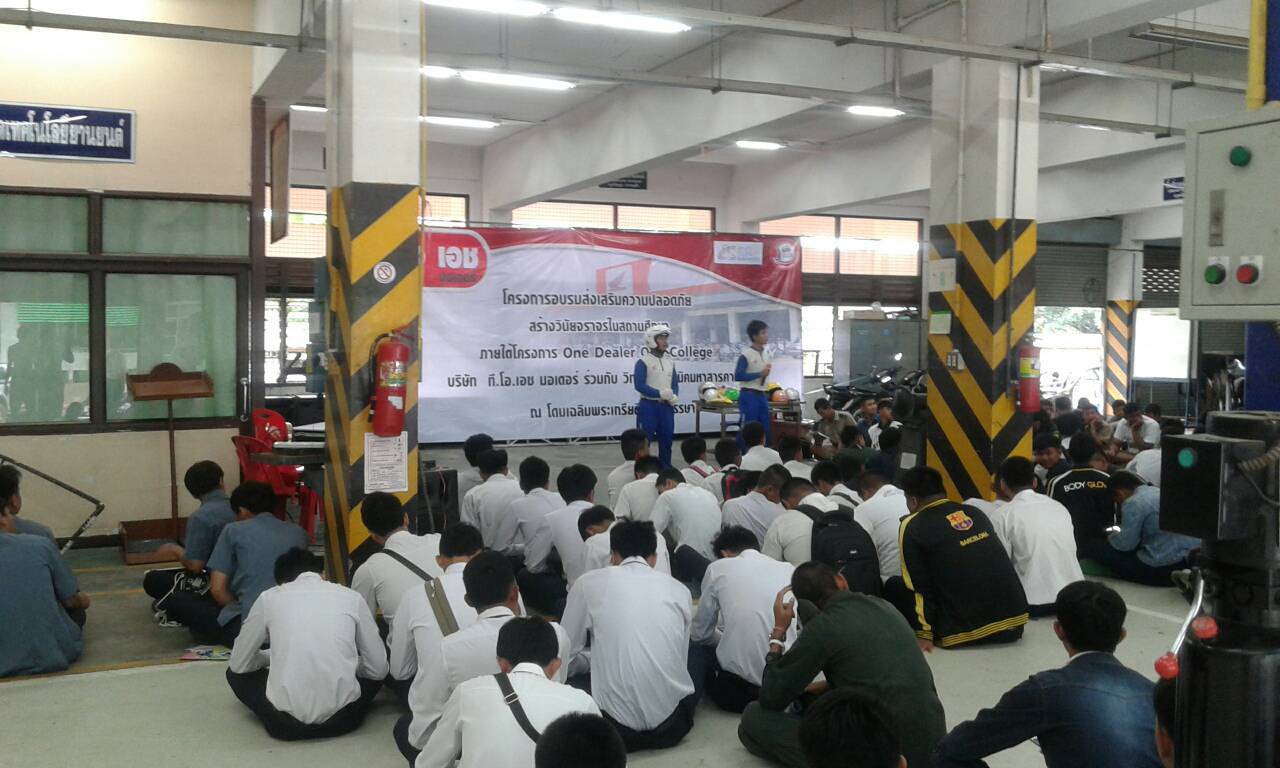 มาตรการของแต่ละองค์กร
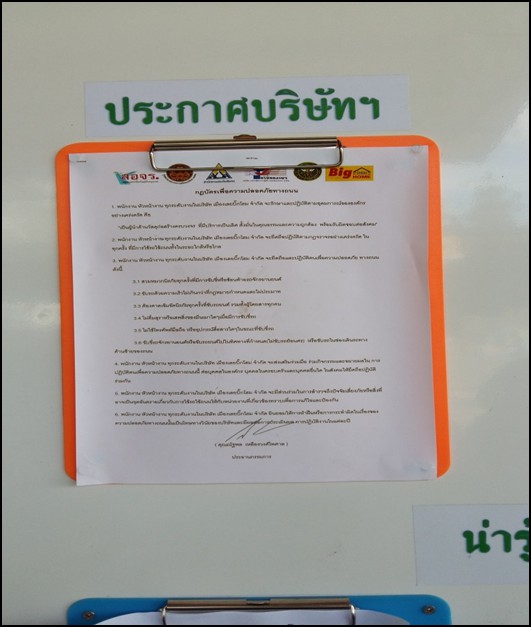 การดำเนินการตามโครงการของแต่ละองค์กร
กิจกรรมส่งเสริมการขับขี่ปลอดภัยของ วท.มหาสารคาม
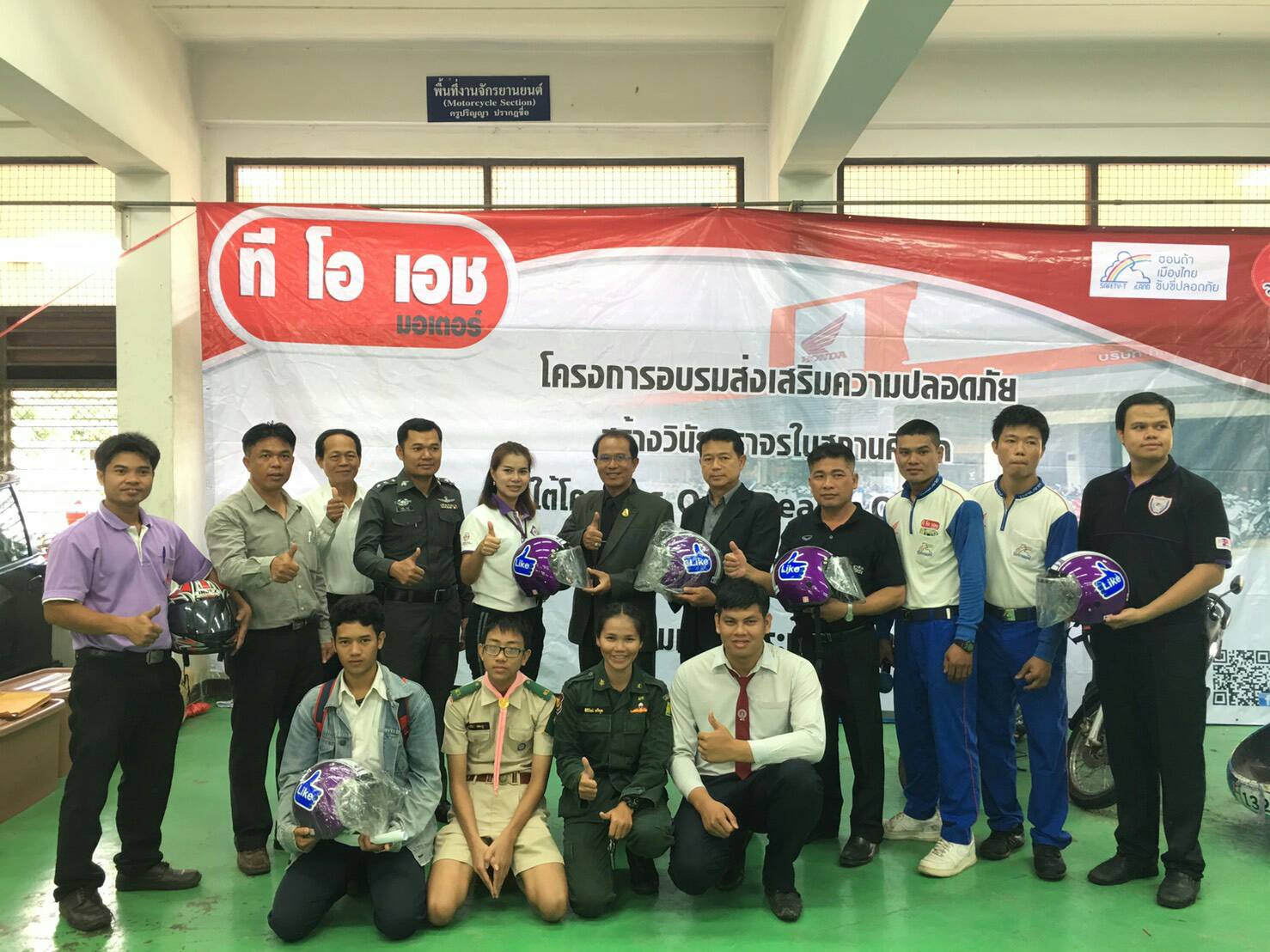 ประมวลภาพกิจกรรมที่ดำเนินการมาแล้ว
ทำความเข้าใจโครงการและวางแผนการดำเนินโครงการ
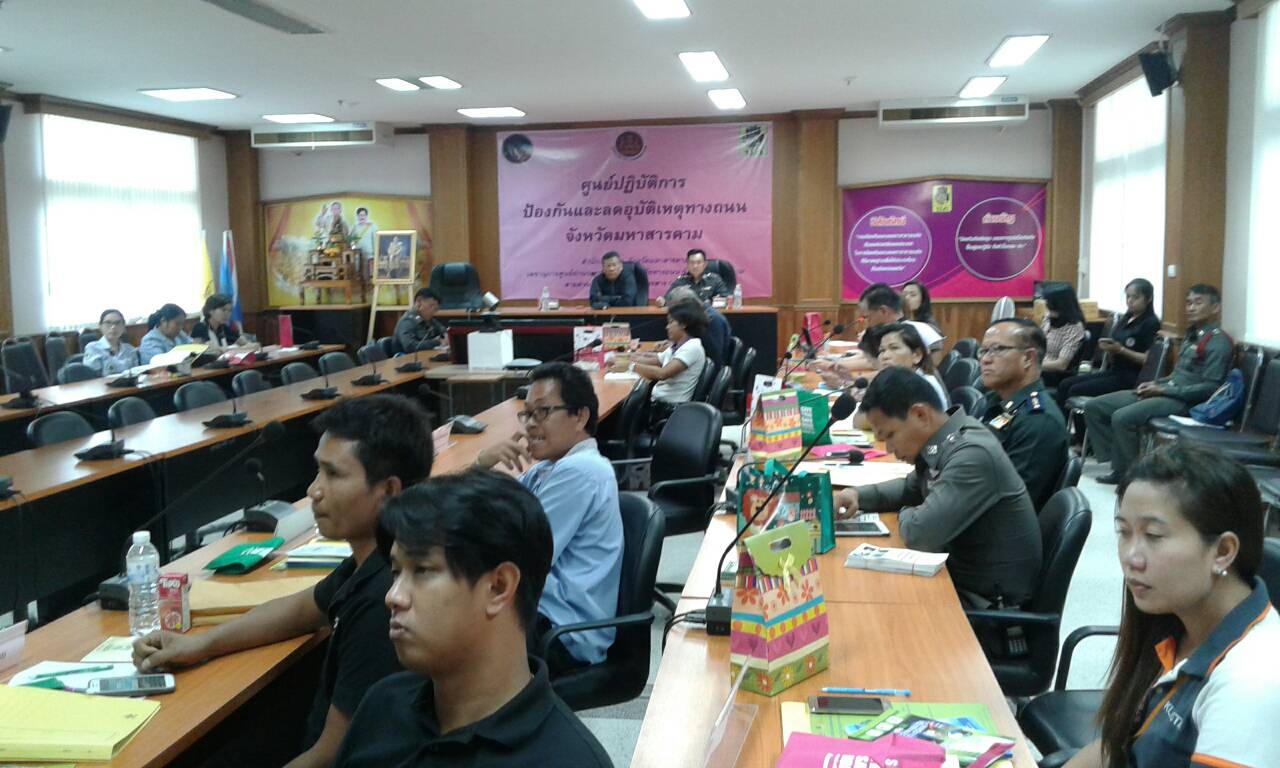 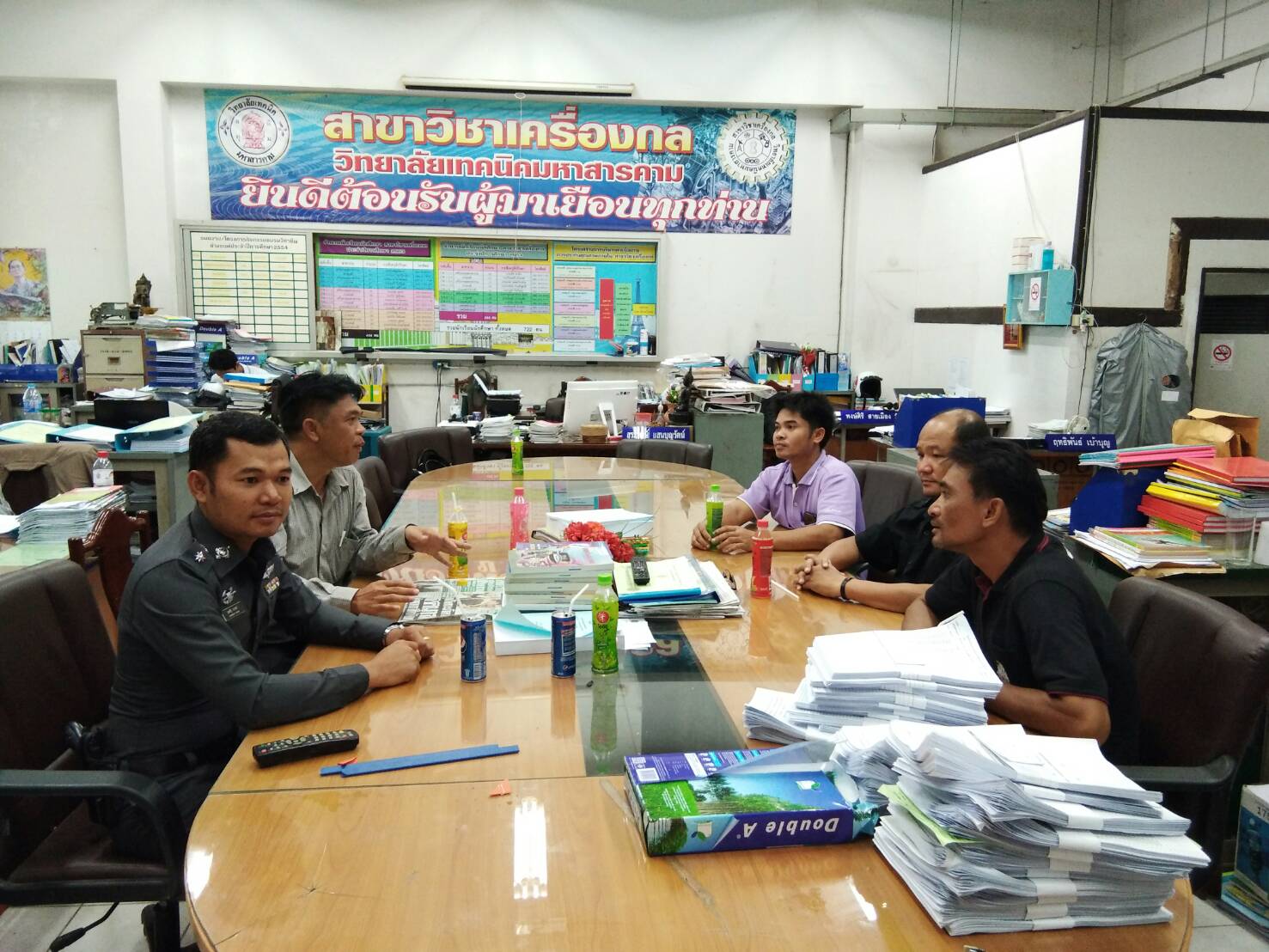 ติดตามความคืบหน้าการดำเนินการตามโครงการฯ
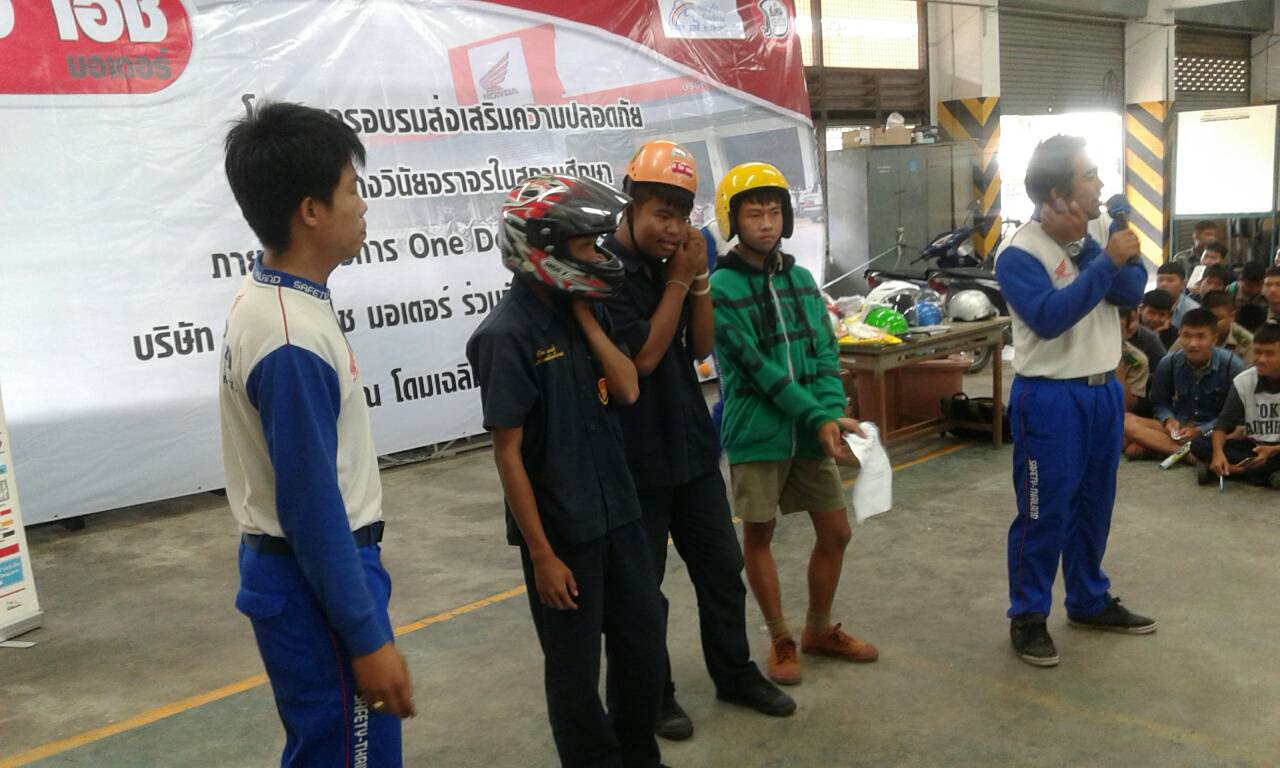 5.กำหนดมาตรการ
เผยแพร่สื่อประชาสัมพันธ์โครงการ        หน่วยงานต้นแบบด้านการสวมหมวกนิรภัย 100 %
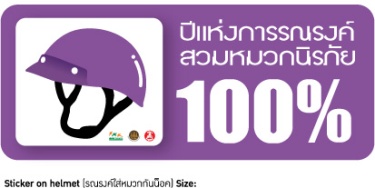 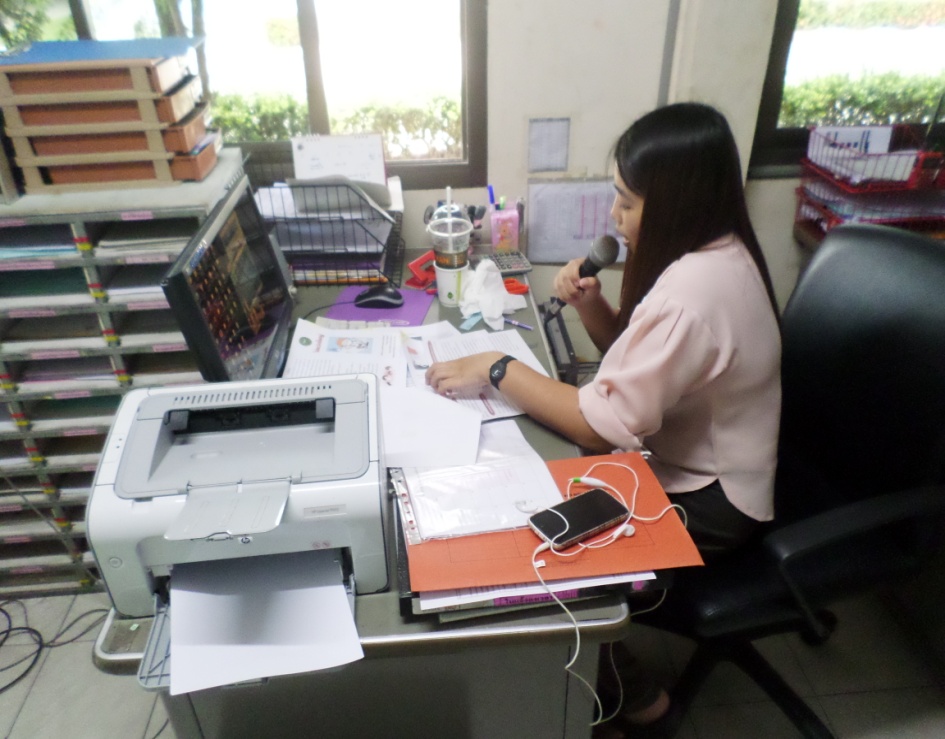 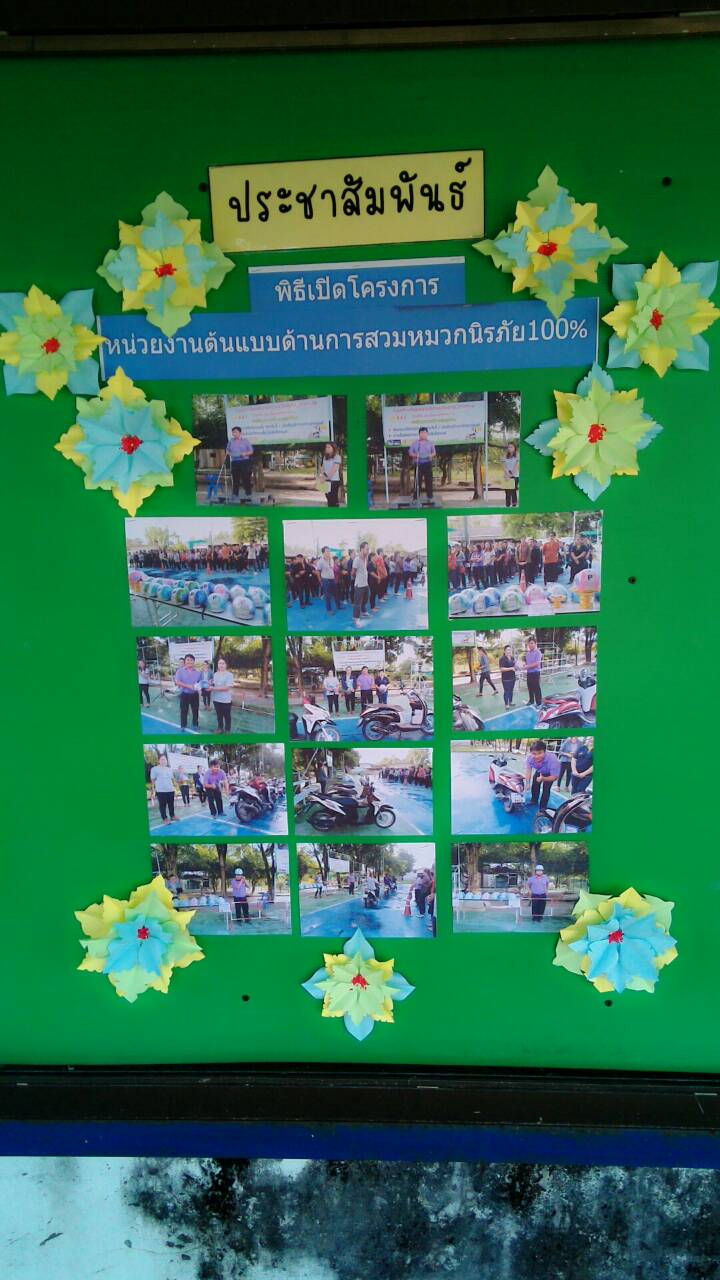 ประชาสัมพันธ์โครงการ ทางเสียงตามสาย
จัดบอร์ดประชาสัมพันธ์
สิ่งที่จะดำเนินการต่อไป
 ๑.ออกตรวจเยี่ยมองค์กรที่เข้าร่วมโครงการ ช่วง ต.ค.-พ.ย. ๖๐
 ๒.จัดประชุม แลกเปลี่ยนเรียนรู้ สำรวจปัญหาอุปสรรค ช่วงปลายเดือน พ.ย.๖๐
 ๓.ประเมินผลโครงการช่วงเดือน ธันวาคม ๒๕๖๐